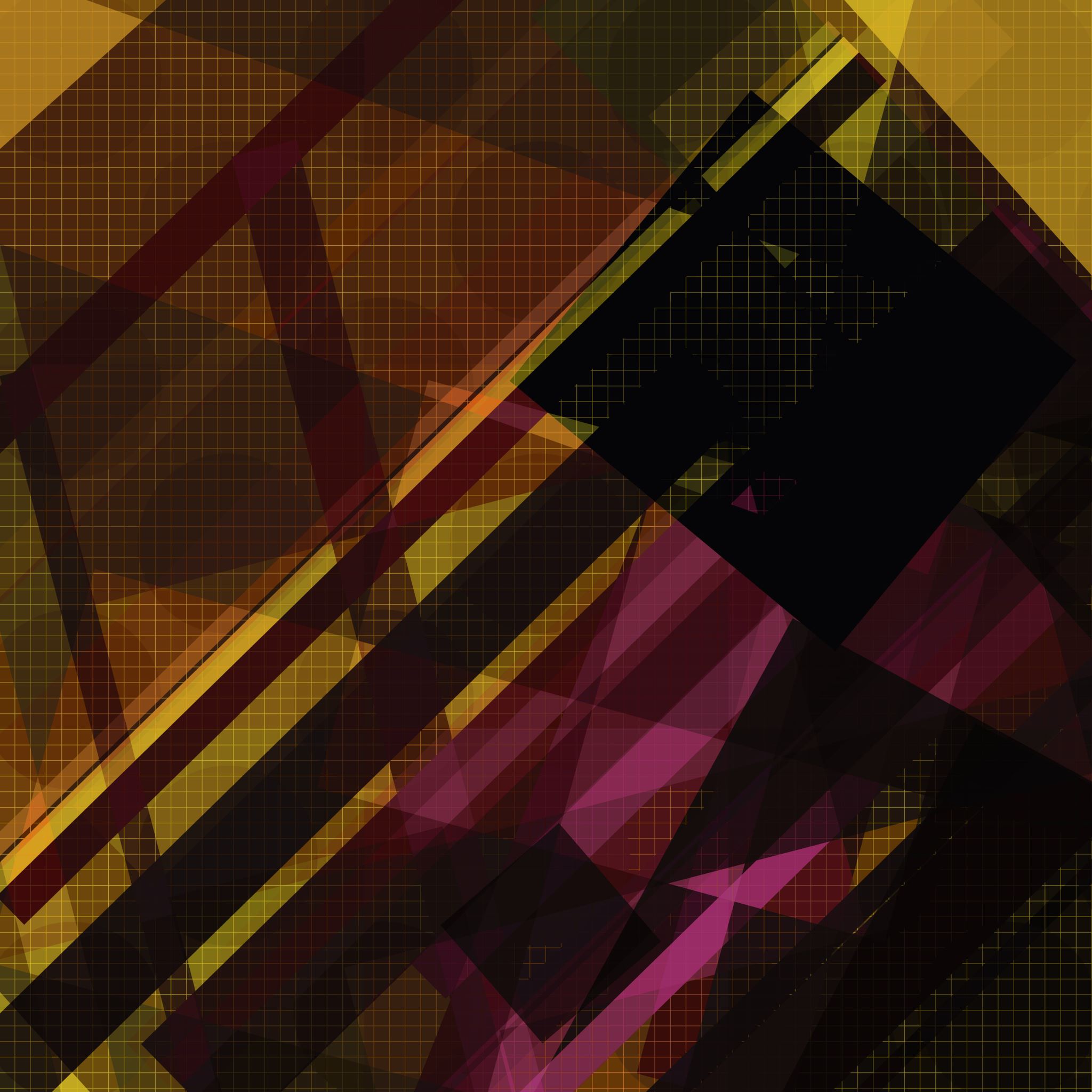 Az elektromos energia és teljesítmény, a váltóáram
Komplex természettudomány
1. Ohm törvény:
Ugyanazon fogyasztó esetében a feszültség és az áramerősség között egyenes arányosság van. Ezt az összefüggést először Ohm német fizikus állapította meg, és róla nevezték el Ohm törvényének.
2. Ellenállás:
3. Számítási feladatok:
Az íróasztalon levő izzólámpa 0,17 A erősségű áram halad át. A hálózati áramforrás feszültsége 230 V. Mekkora az izzólámpa ellenállása?
Feladatok:
Kísérlet: